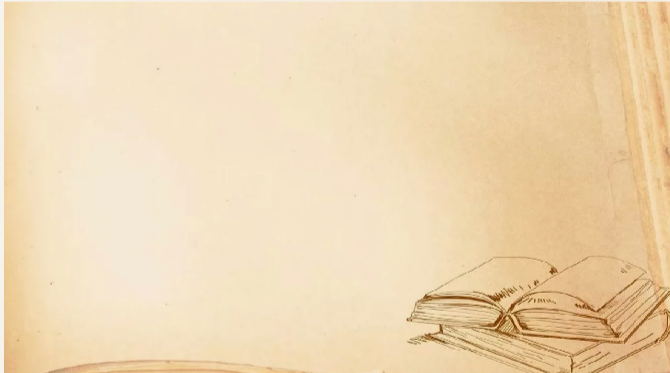 МАОУ «ОЦ № 3 «Созвездие» г. Вольска
«Развитие функциональной грамотности младших школьников на уроках литературного чтения на примере изучения русской народной сказки «Два брата»
Учитель 
начальных классов
 Чихреева 
Юлия Николаевна
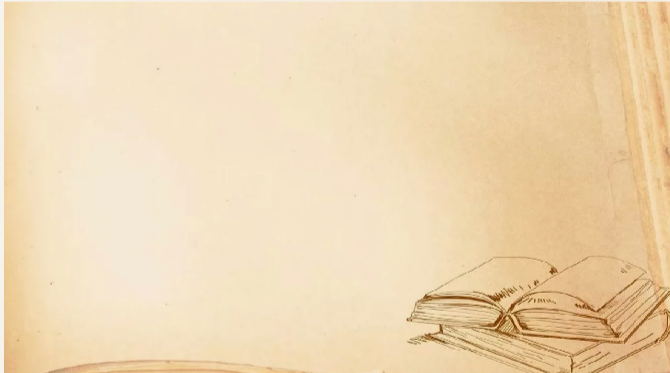 Чтение - это окошко,                                               
                     через которое дети видят
                и познают мир и самих себя.
В.А.Сухомлинский
В наш информационный век проблема чтения становится государственной.
Исследования, проведенные в разных странах, показывают, что читатели значительно превосходят «нечитателей» в своем интеллектуальном развитии. 
Россия также теряет статус самой читающей страны, наблюдается кризис российской культуры и литературы. 
Телевизор и компьютер отодвигает привычку читать на второй план.
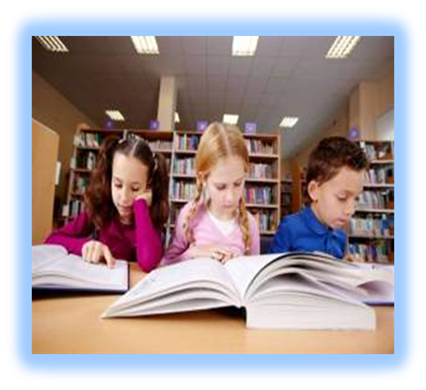 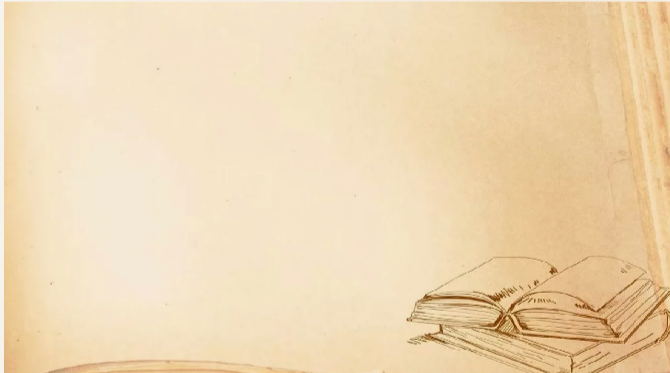 Что же такое читательская   грамотность?
Читательская грамотность ― способность человека понимать и использовать письменные тексты, размышлять  над содержанием, оценивать прочитанное и заниматься чтением для того, чтобы   расширять свои знания и возможности, участвовать в социальной жизни.
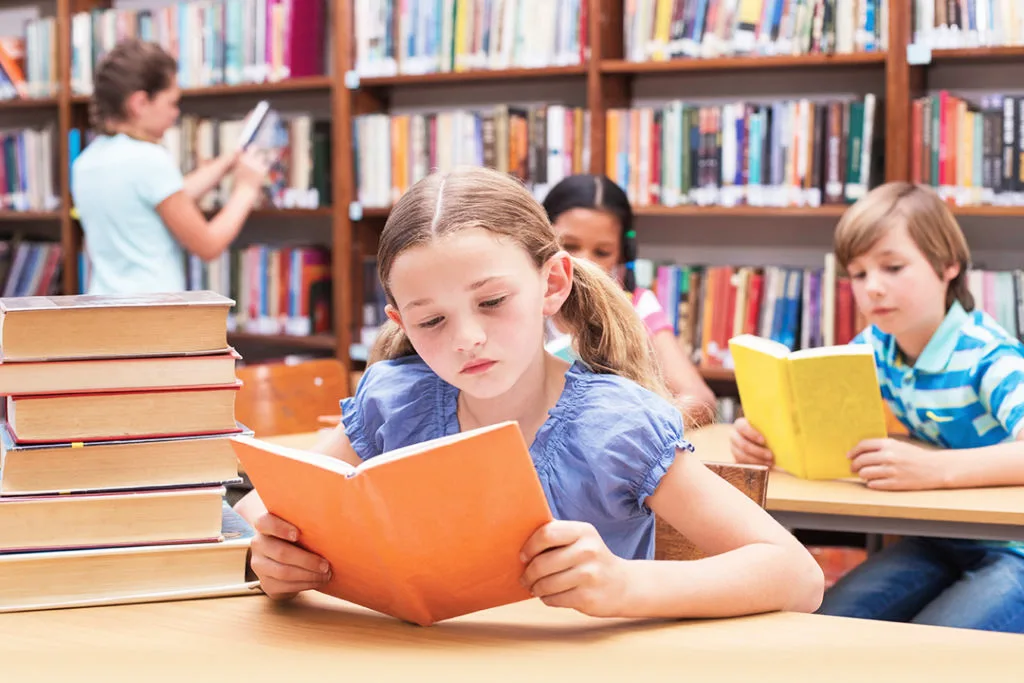 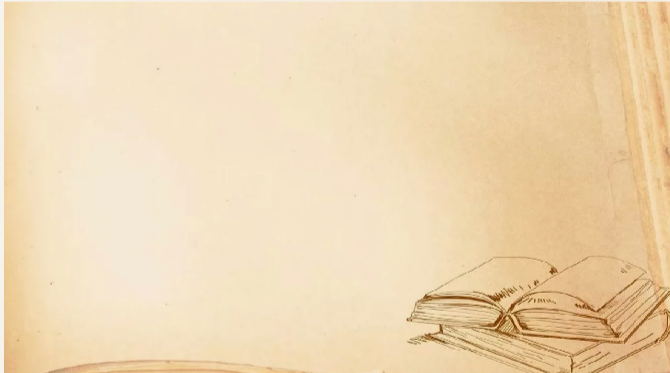 Эпиграф к нашему уроку 
 
«Человек, который думает только о себе, не может быть счастлив»

               Луций  Сенека (великий римский философ, драматург, 
оратор)
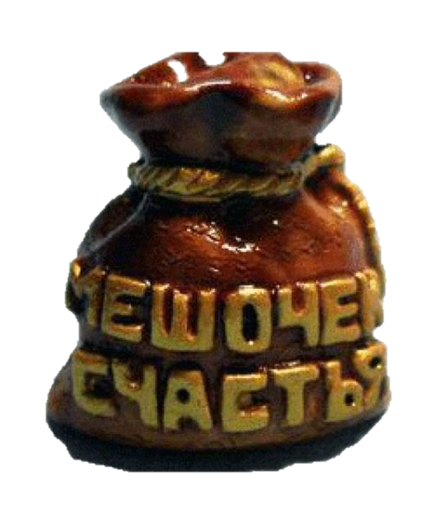 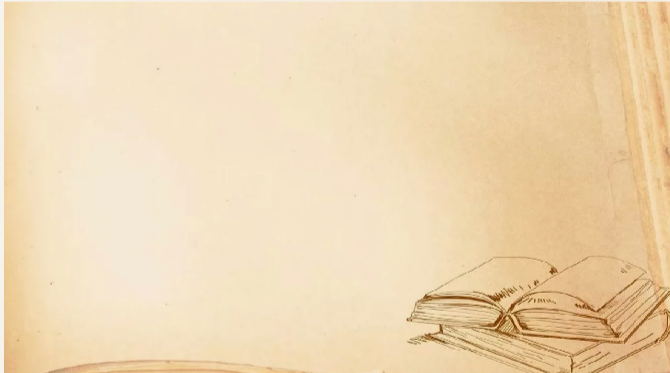 ♦А что такое счастье для человека? 

Эту проблему мы попытаемся решить  на уроке.
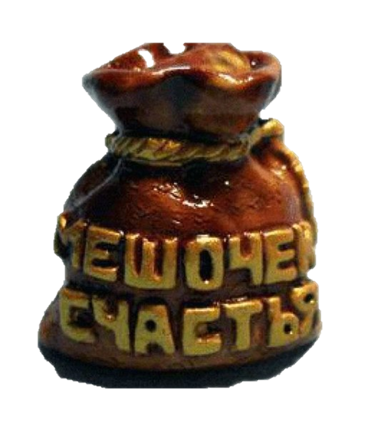 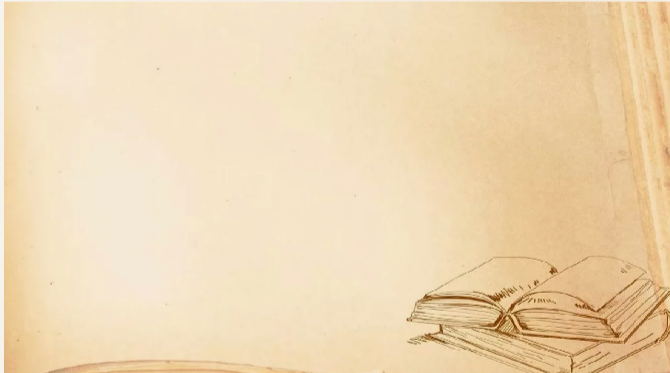 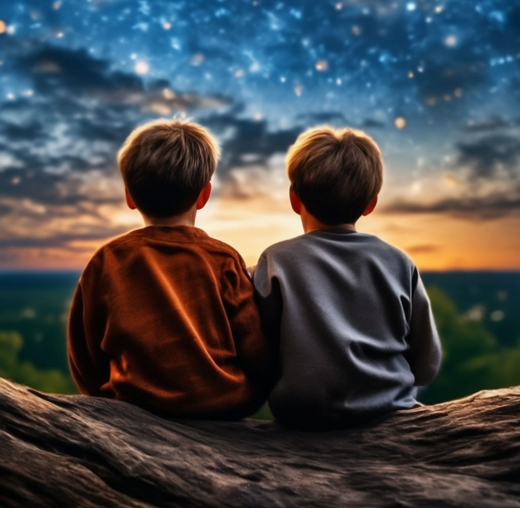 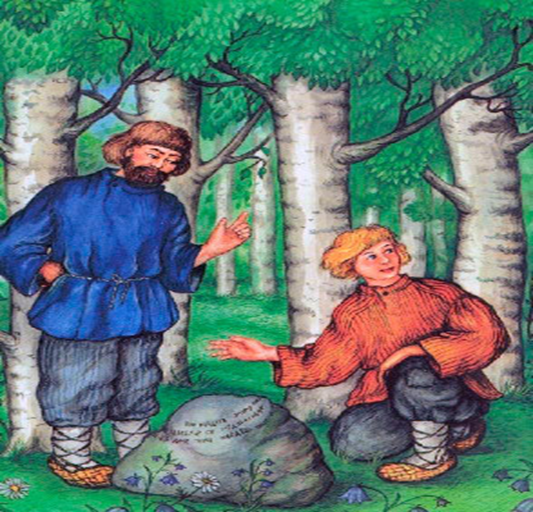 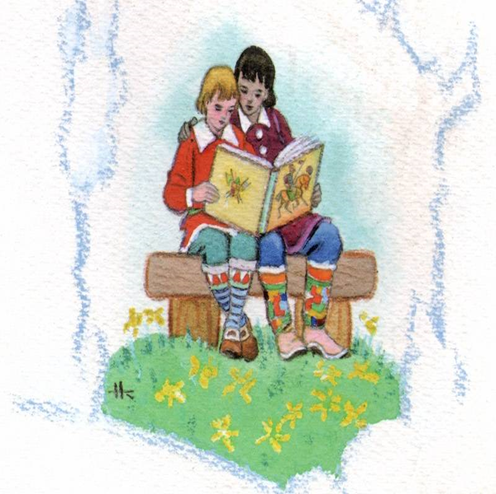 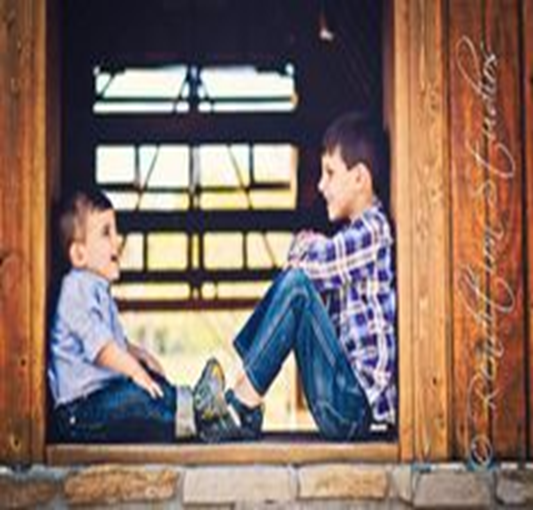 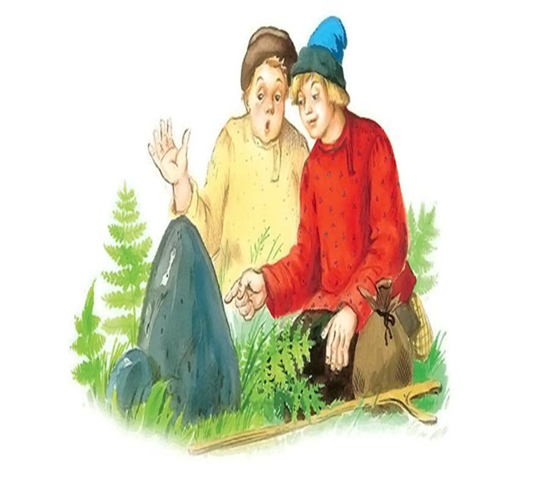 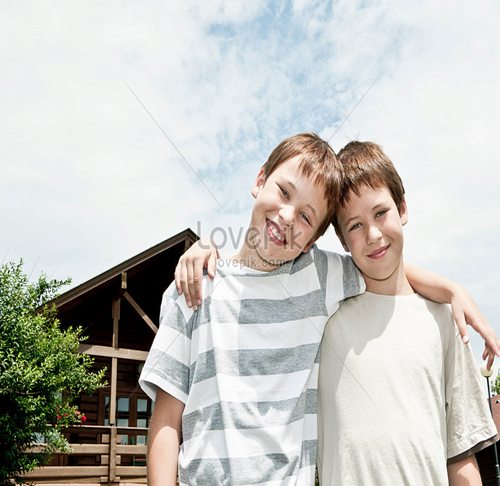 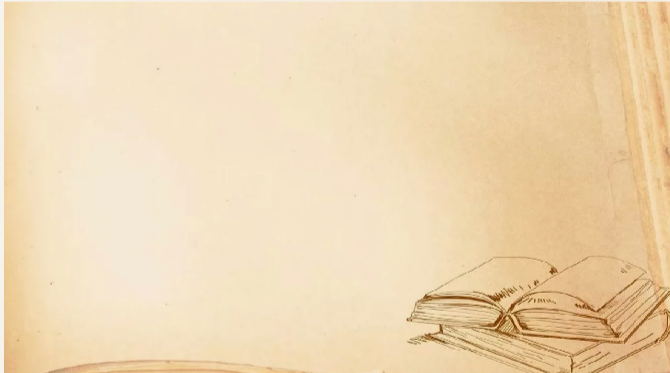 Что такое фольклор и 
какие виды фольклора вы знаете?
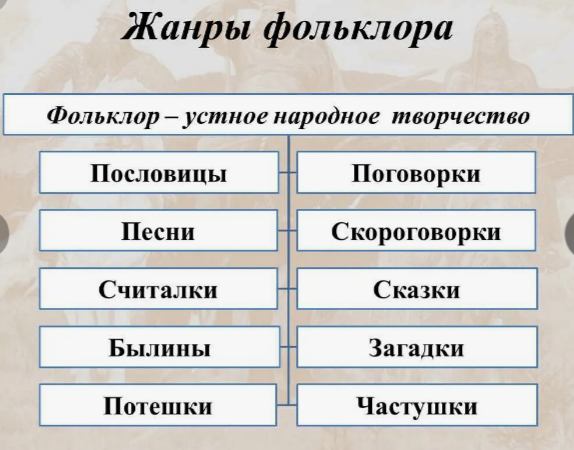 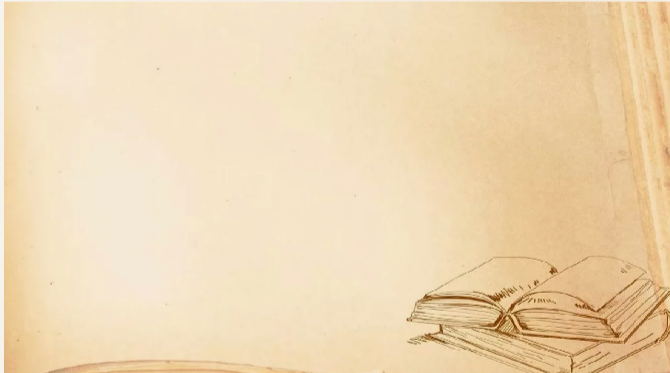 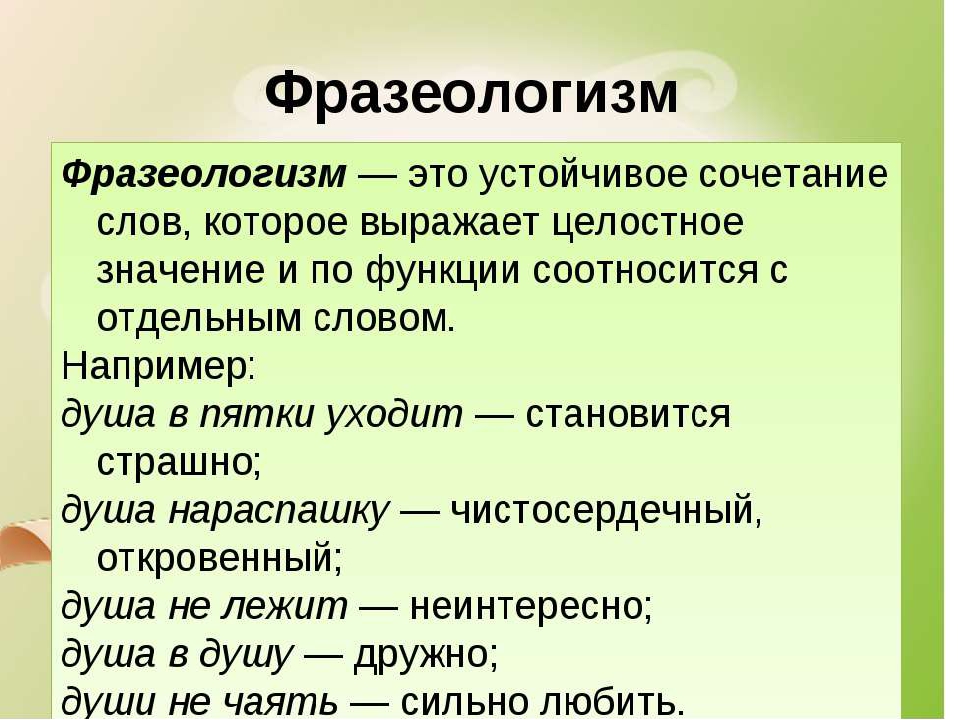 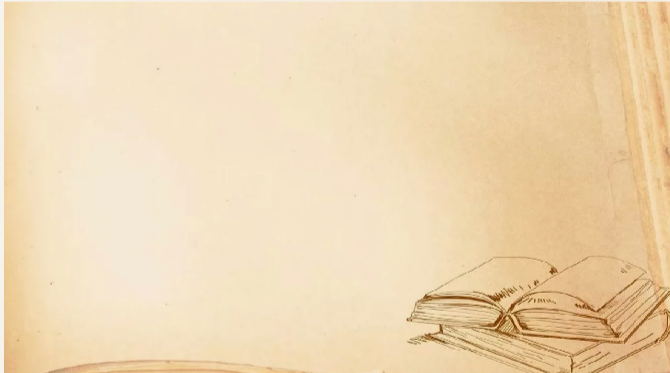 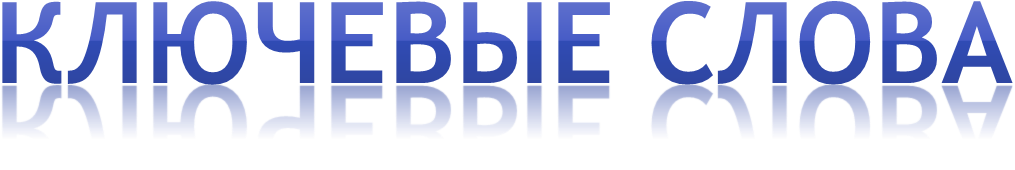 Путешествие
камень 
надпись 
пошел 
остался царствовал 
жил в деревне
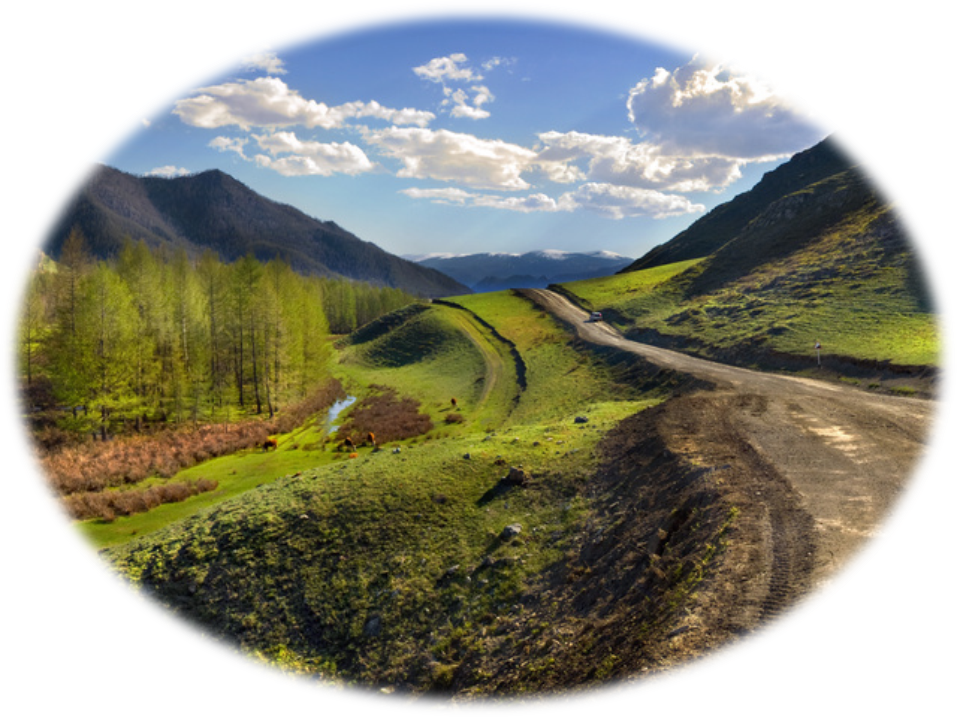 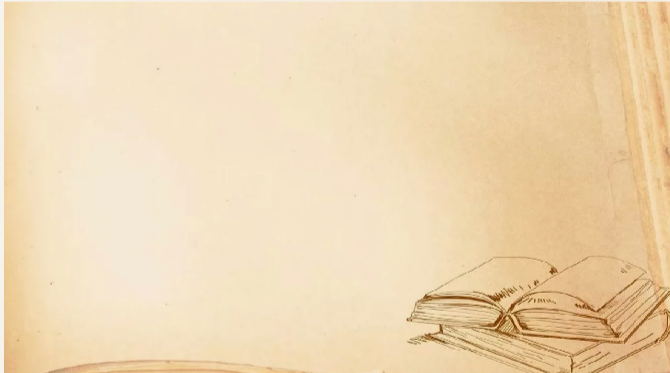 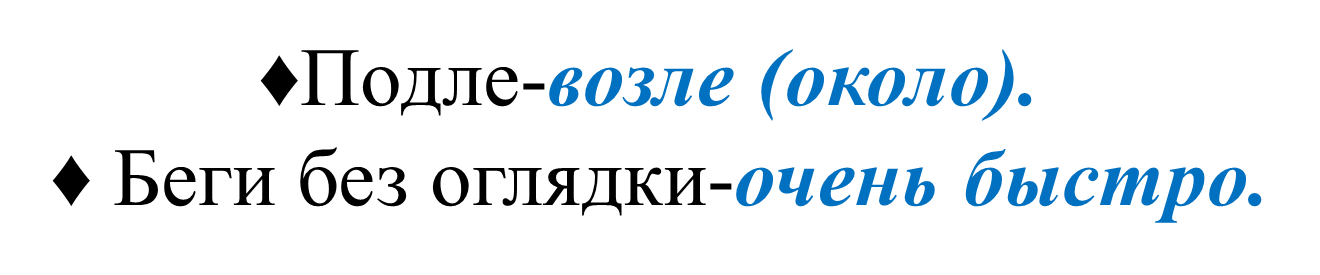 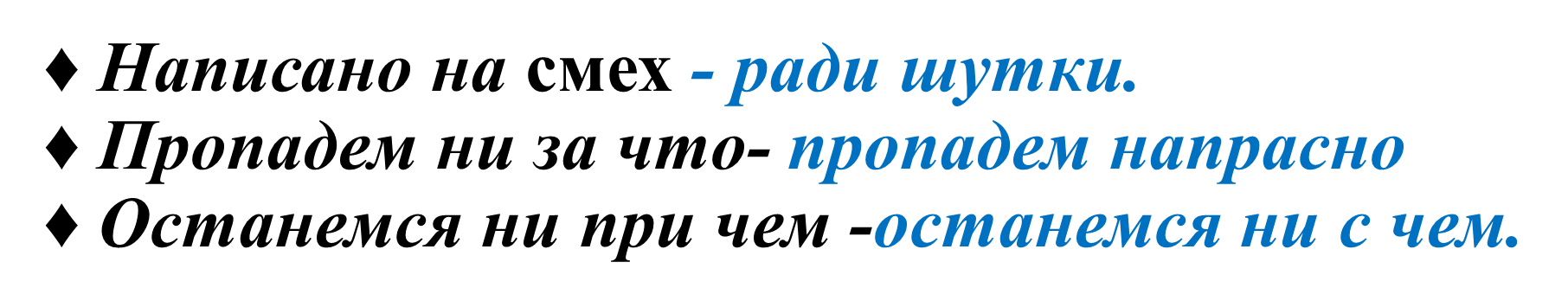 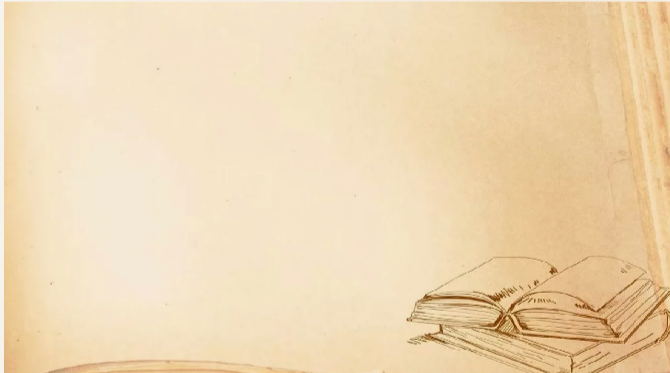 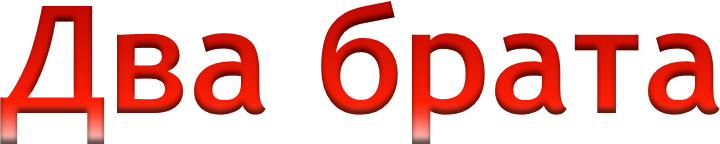 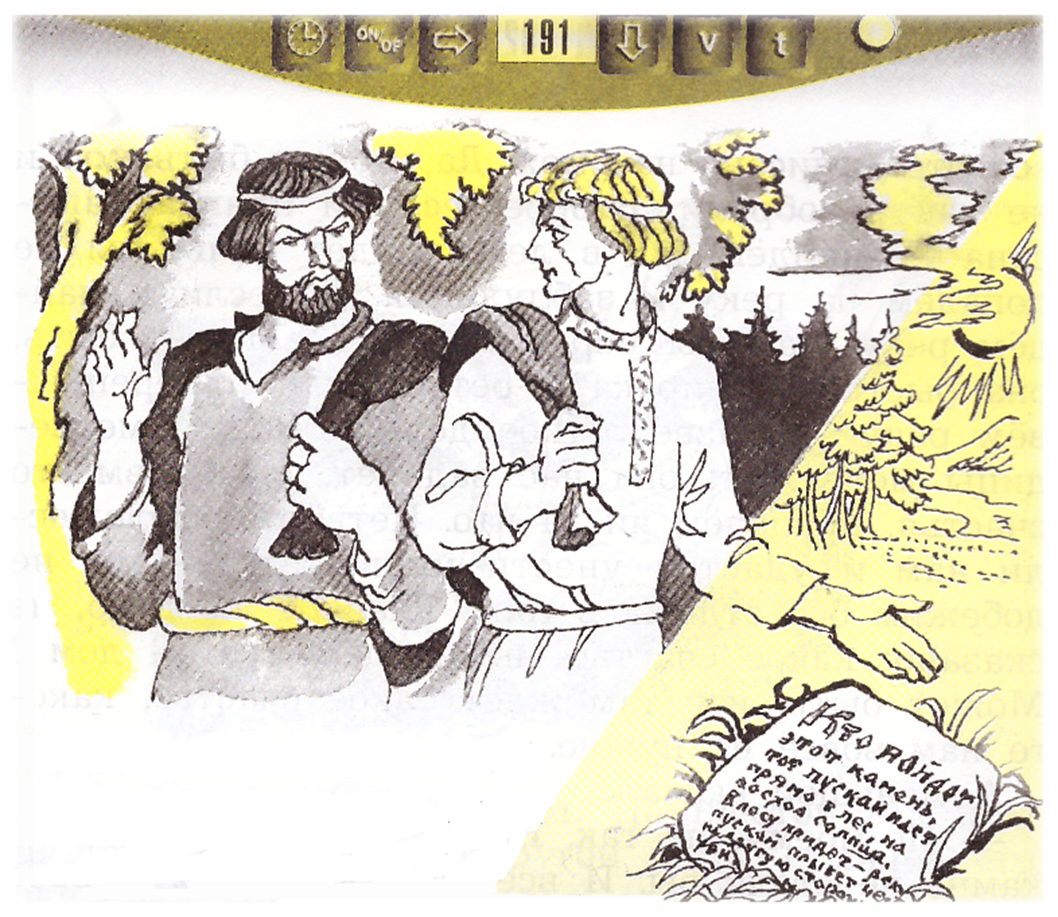 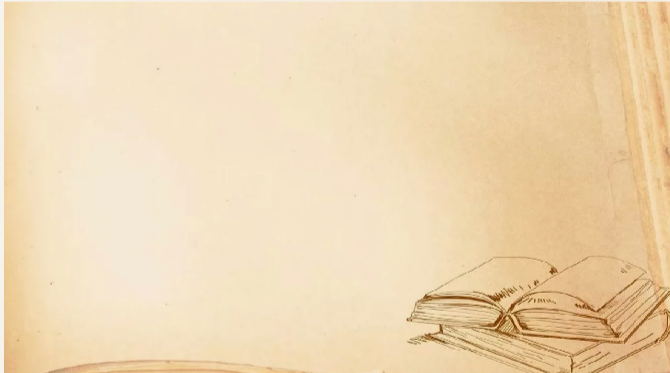 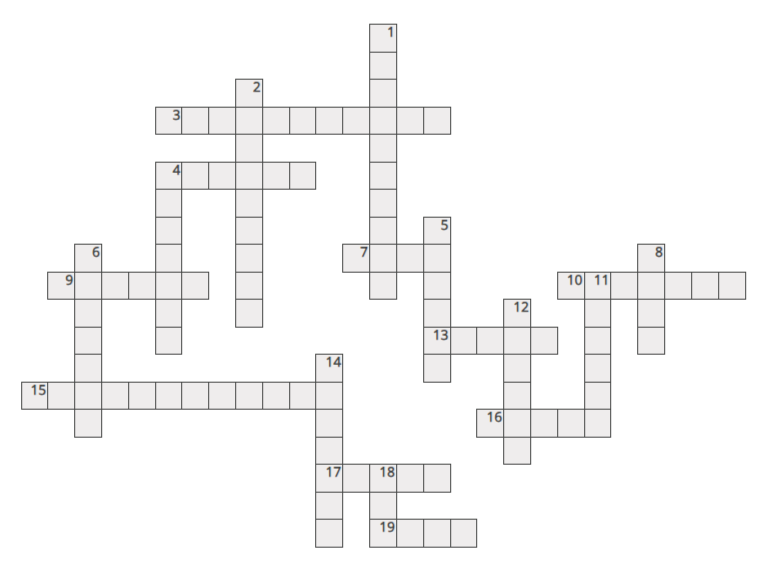 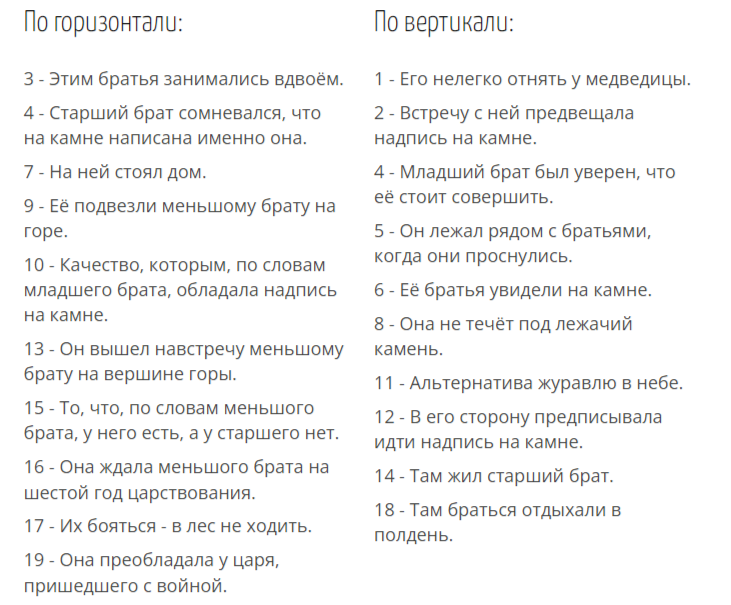 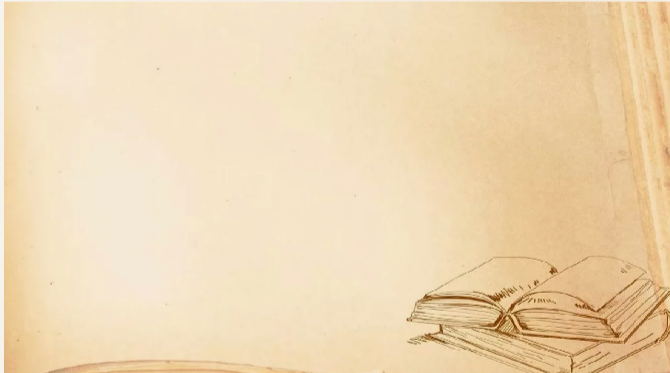 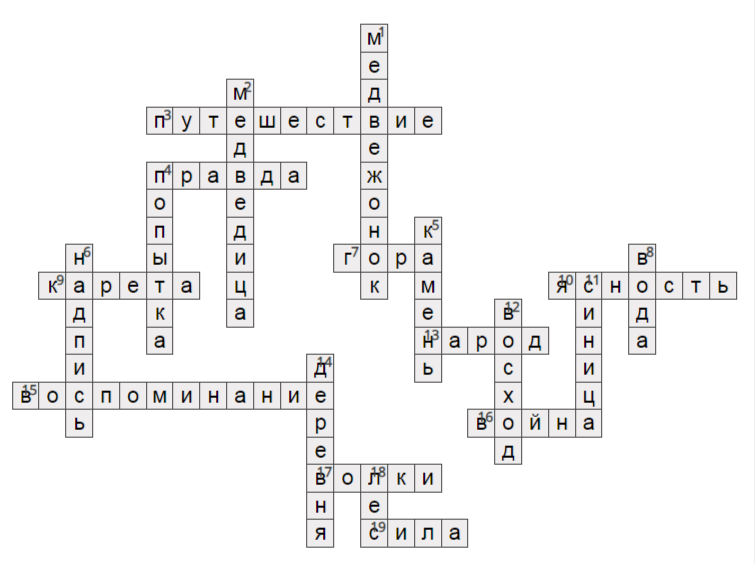 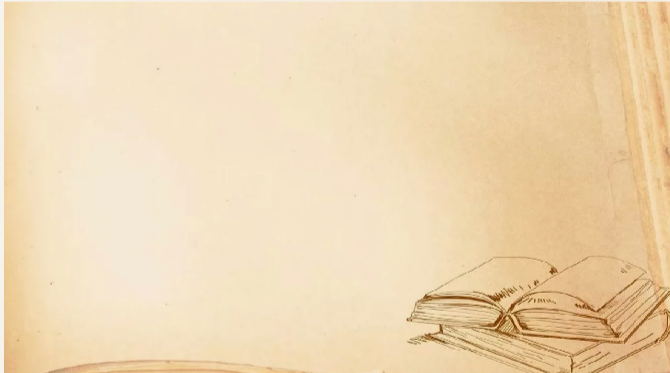 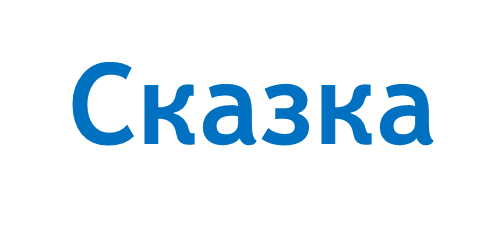 Зачин
Кульминация или событие
Концовка
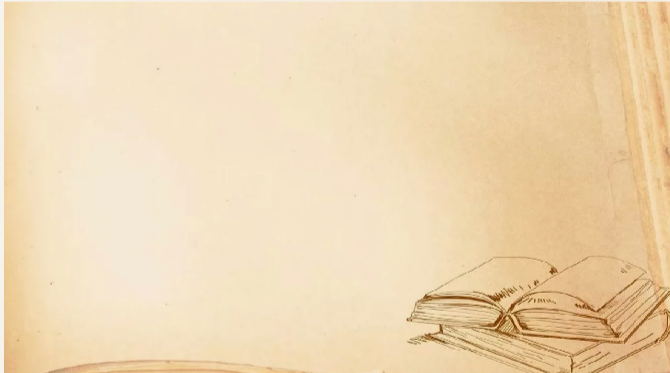 Рефлексия.
-Интересно, а в чем для вас заключается счастье. Напишите на листочках.
- Может, кто-то хочет прочитать, что вы написали?
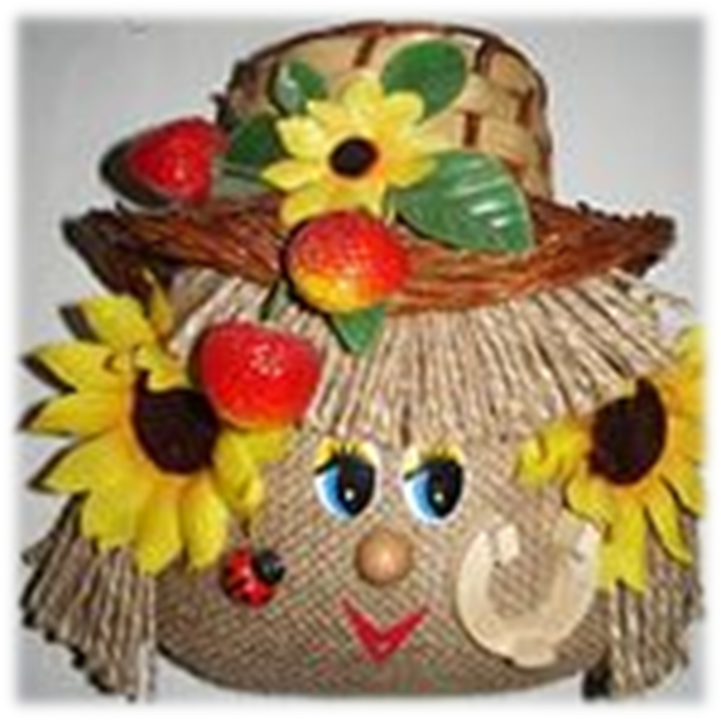 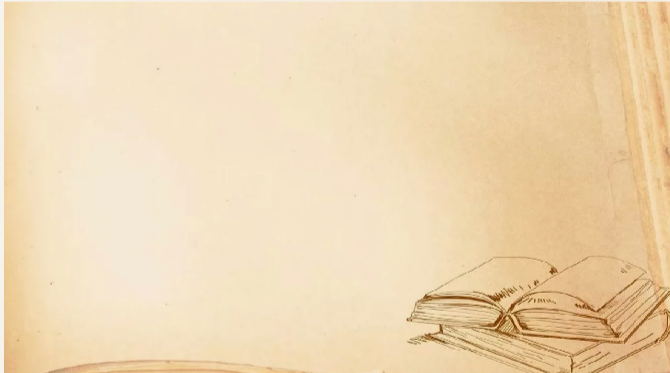 В заключение хочу отметить, что эффективность данной работы прежде всего зависит от педагога, задачей которого является стать заинтересованным соучастником этого процесса. Тогда он уверенно может сказать: «Мои ученики будут узнавать новое не только от меня, они будут открывать это новое сами»
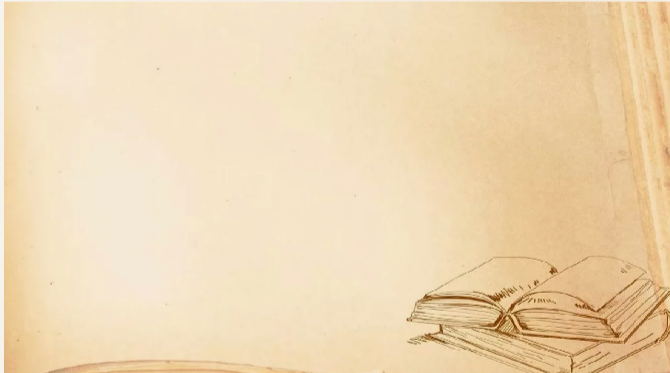 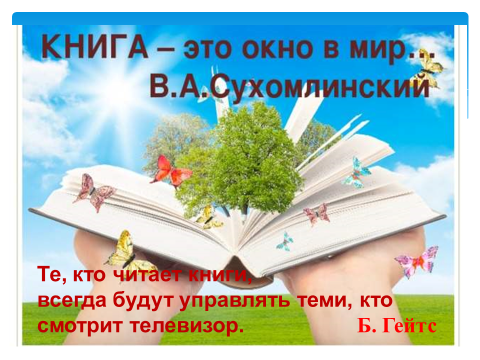